Finding a Summer Job or Internship
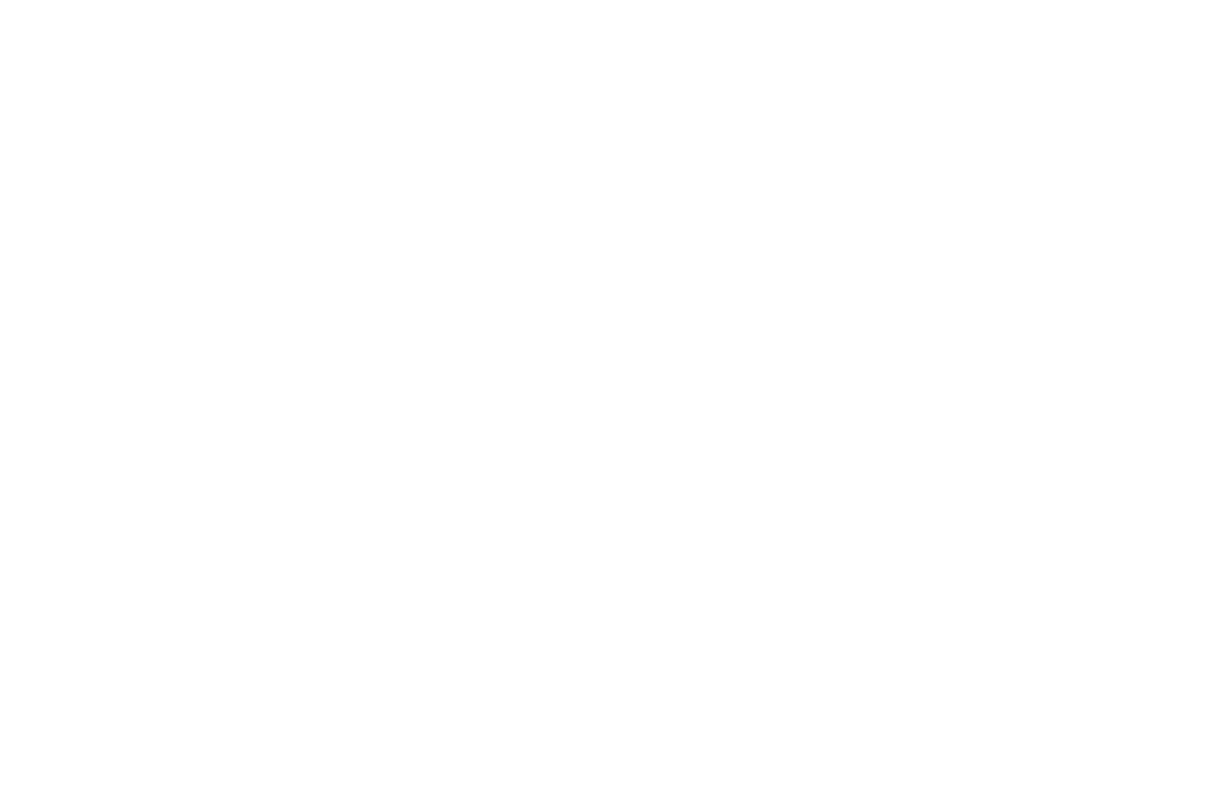 Courtney Wozetek, M.Ed.Penn State Career Services
An “internship” is defined as any official or formal program to provide practical experience for beginners in an occupation or profession
Skills Desired by Employers
Employers look for a core set of skills in students from all academic backgrounds
Ability to work in a team
Leadership ability
Written communication
Problem-solving
Strong work ethic
Analytical
Verbal communication
Takes Initiative
Technical skills
Detail-oriented
Flexibility/Adaptability
Computer
Relates well to others
Organizational skills
Strategic-planning skills
Friendly/outgoing
Creativity
Entrepreneurial
Tactfulness
Source: NACE Research 
Job Outlook Survey, 2012
Experience can come from many places and in various forms
Identify industries and career areas to explore within your major
http://studentaffairs.psu.edu/career/cic/
[Speaker Notes: http://studentaffairs.psu.edu/career/cic/
	-]
Identify and research prospective employers through multiple means
Identify and research prospective employers through multiple means
Online Postings
Specific Businesses
Networking
http://studentaffairs.psu.edu/career/
	students/internships.shtml
Penn State Postings
Identify and research prospective employers through multiple means
Specific Businesses
Networking
http://studentaffairs.psu.edu/career/
	students/internships.shtml
Penn State Postings
Identify and research prospective employers through multiple means
Online Postings
Networking
http://studentaffairs.psu.edu/career/
	students/internships.shtml
Penn State Postings
Identify and research prospective employers through multiple means
Online Postings
Specific Businesses
Penn State Postings
Identify and research prospective employers through multiple means
Online Postings
Specific Businesses
Penn State Postings
Identify and research prospective employers through multiple means
Online Postings
Specific Businesses
Penn State Postings
Identify and research prospective employers through multiple means
Online Postings
Specific Businesses
Career Services can help with every step of your career development